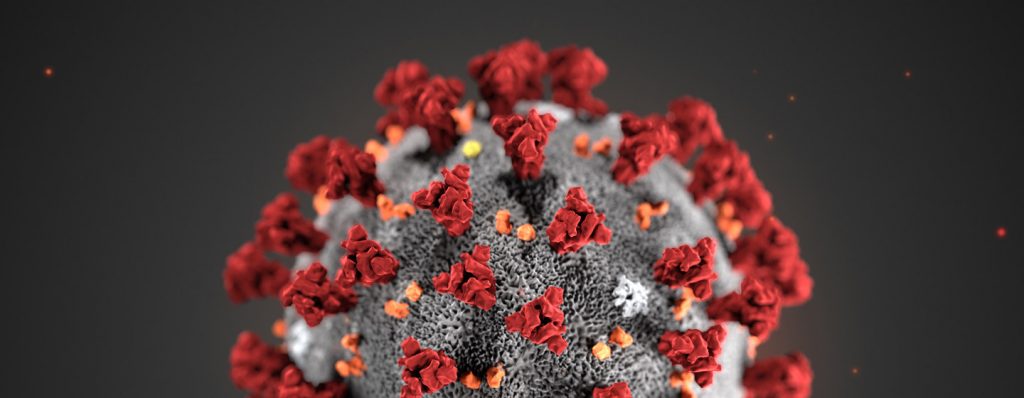 COVID-19
COVID-19
Can stay on plastics for up to 72 hours
Can stay on stainless steel for up to 48 hours
Can stay on cardboard for up to 24 hours
Can stay on copper for up to 4 hours
Can stay in the air for up to 3 hours

But, the amount of the virus that stays on the surface is 0.1% of the starting virus material.
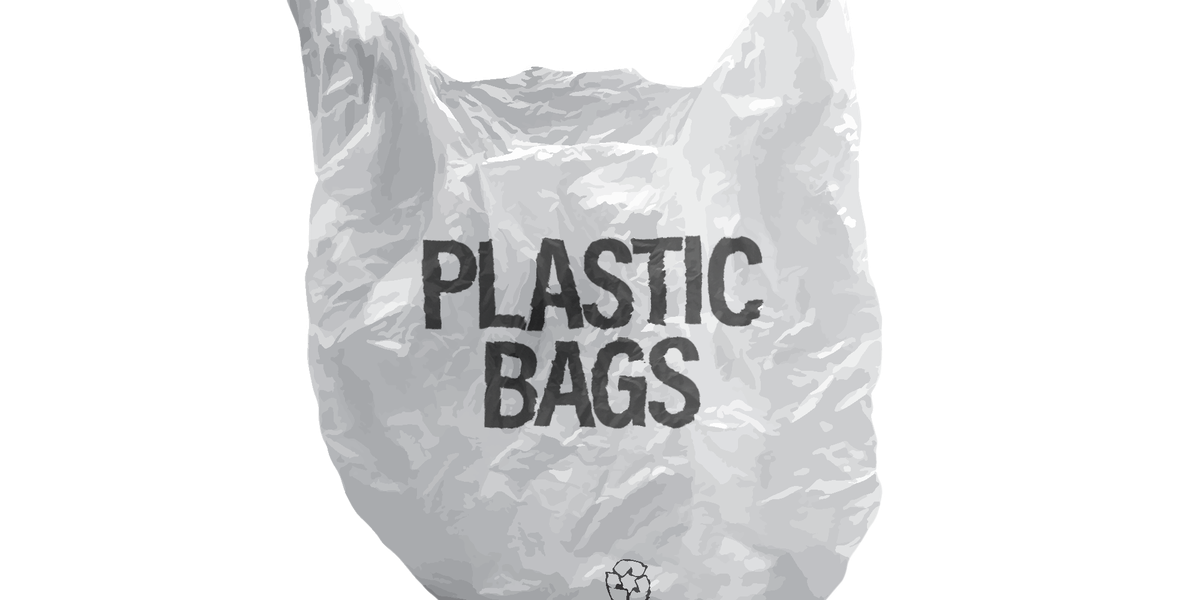 Information source: John's Hopkins University
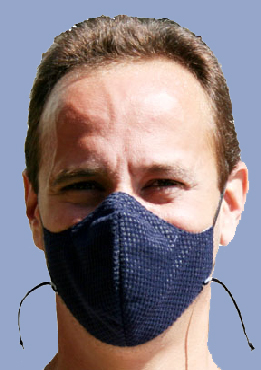 Cloth face covers are meant to protect other people from getting COVID-19 if you have it, not to protect you from getting the virus. A cloth face cover doesn't substitute for social distancing, so continue to stay 6 feet from people if you go outside of your house.
CDC.gov
Animals
COVID-19 cannot be spread through mosquito bites.
There is a possibility that some of the animals who have been in close contact with humans that have COVID-19 could get infected. 
More information is needed to know if animals or pets cold spread the disease.
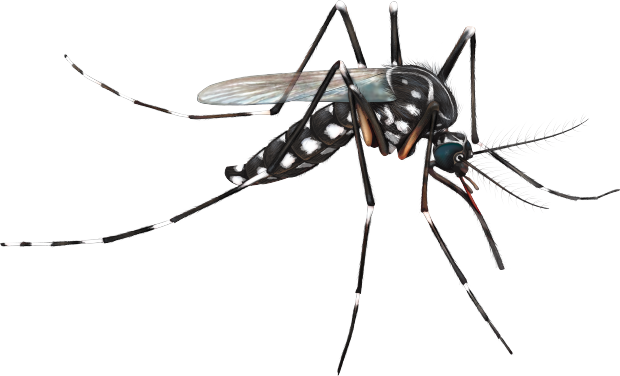 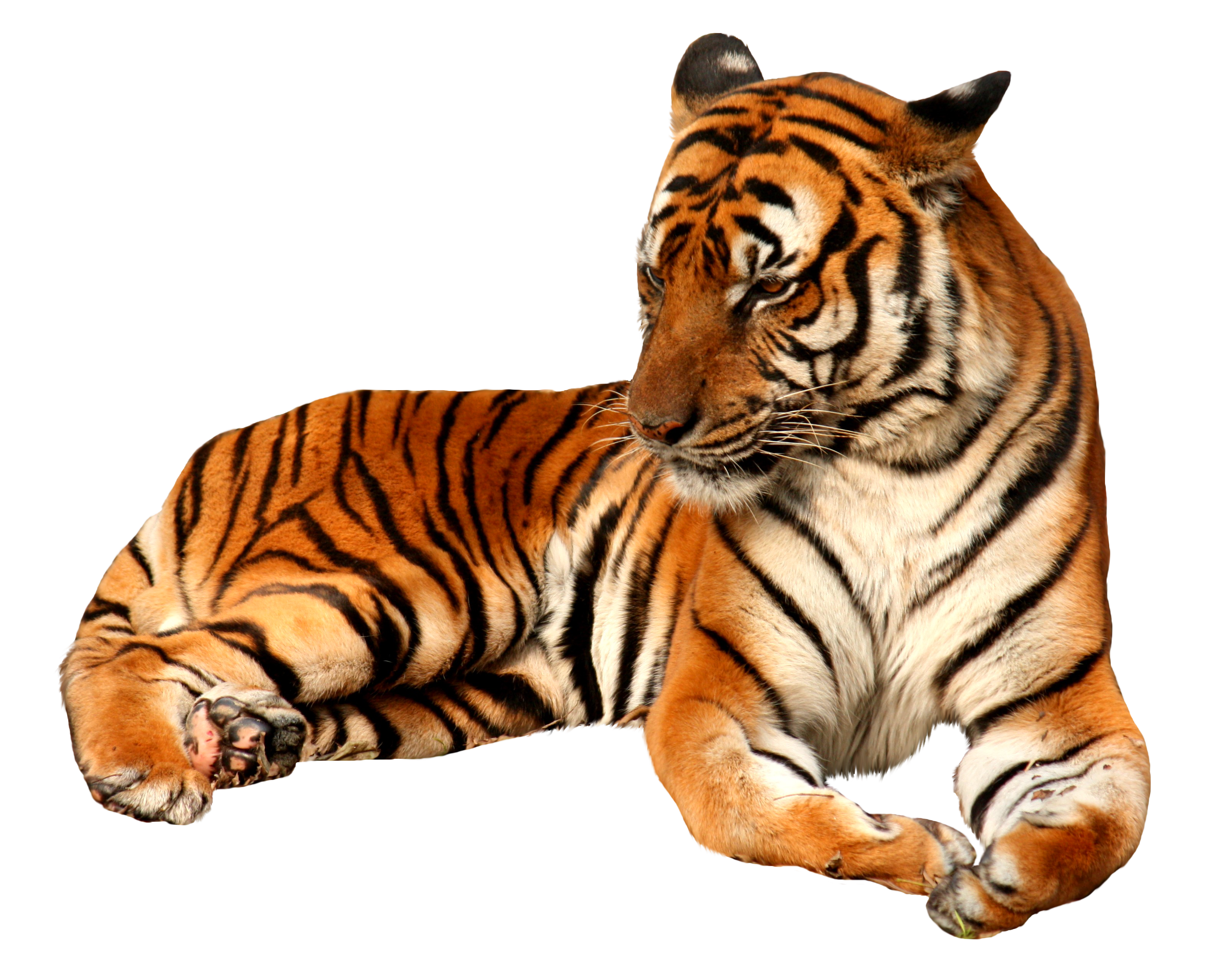 Information source: WHO.int
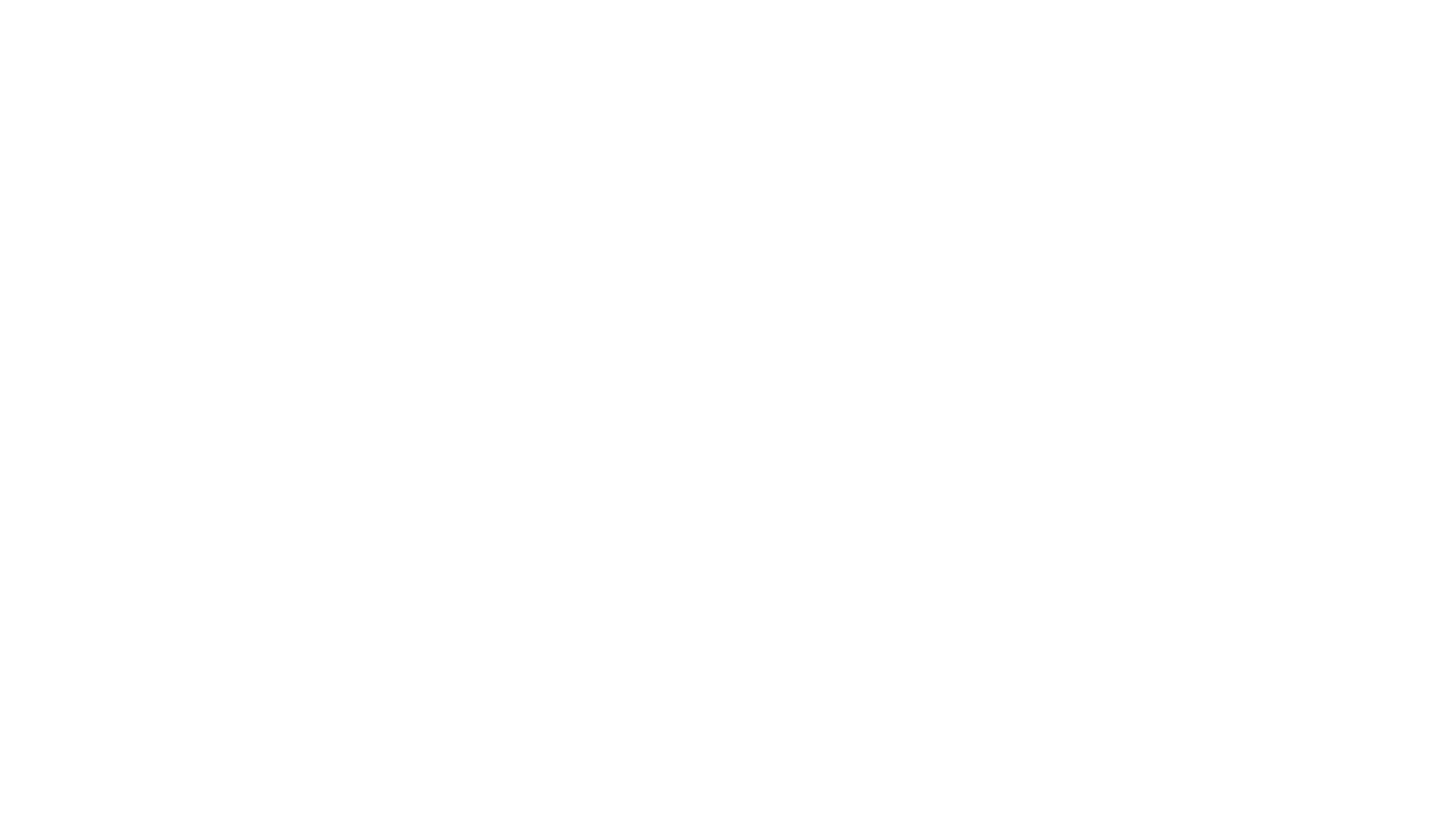 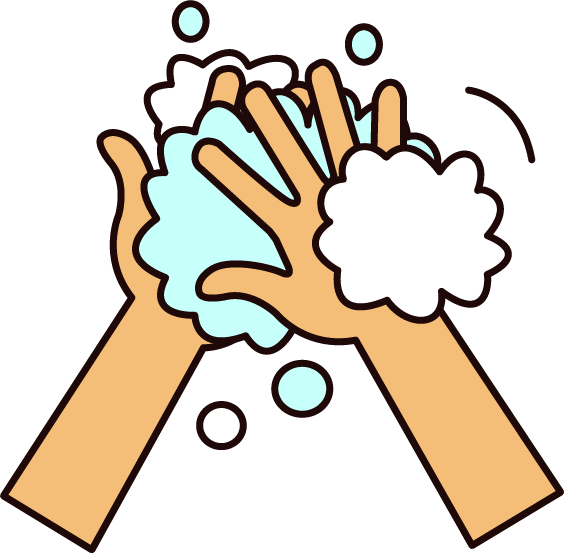 How to prevent Covid-19
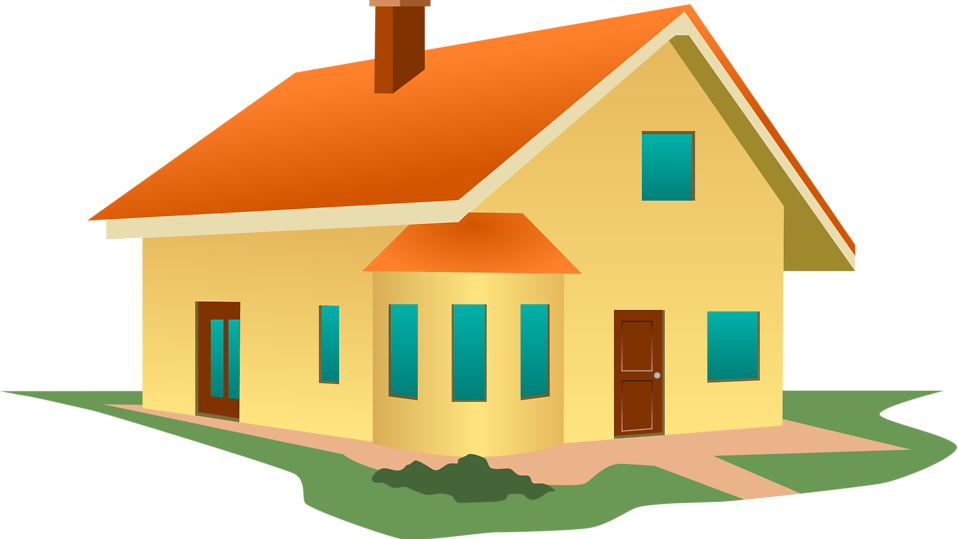